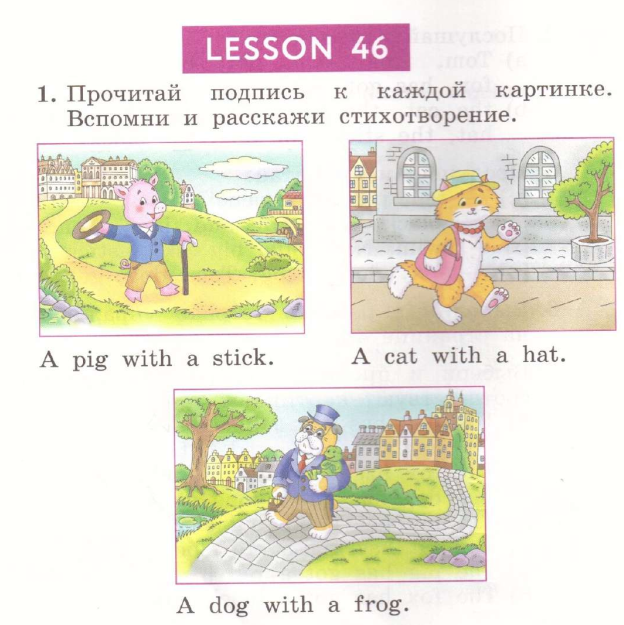 Student’s Book p. 90
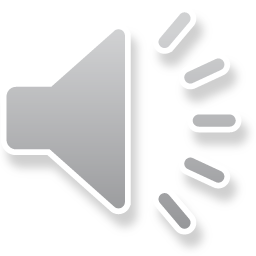 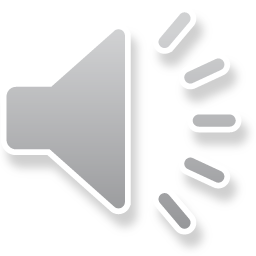 A … went to town to buy a …
What? A … with a …?
A … for a …?Who ever saw a … with a …?
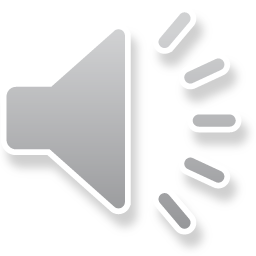 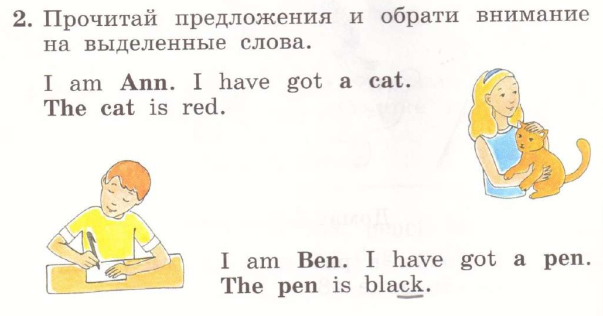 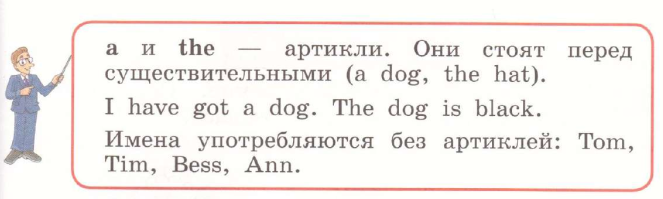 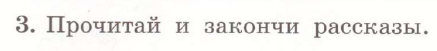 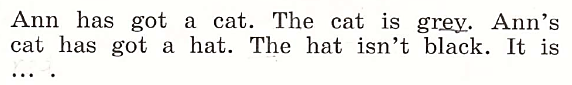 red
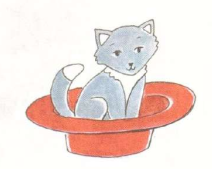 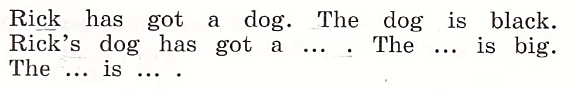 stick
stick
stick
brown
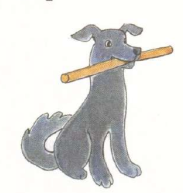 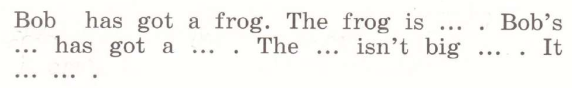 green
frog
box
box
is
pink
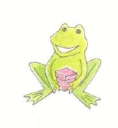 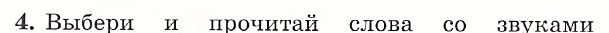 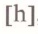 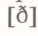 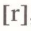 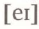 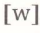 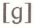 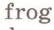 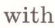 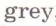 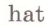 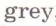 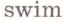 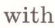 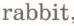 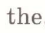 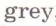 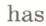 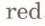 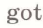 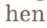 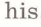 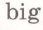 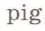 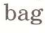 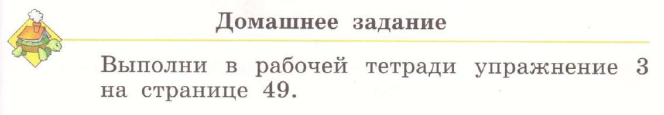